Token-level Identification ofMultiword Expressions usingPre-trained Multilingual LanguageModels
Raghuraman Swaminathan and Paul Cook
University of New Brunswick
19th Workshop on Multiword Expressions (MWE 2023)
1
[Speaker Notes: Hi, My name is Raghu and today on behalf of Dr Paul Cook and myself, I will be presenting a short paper talk on “TITLE” for the 19th workshop on Multiword expressions.]
Motivation
Previous work on identifying MWEs has included:
Classification of potentially idiomatic expressions as idiomatic or literal        	( Kurfali and Ostling., 2020)
Token-level identification of verbal MWEs in PARSEME shared tasks 	(Ramisch et al., 2018)
Little prior work has considered these tasks in cross-lingual settings
19th Workshop on Multiword Expressions (MWE 2023)
2
Research questions
Can models for automatically predicting idiomaticity generalize to MWEs that were not seen during training?
Can data from other languages be leveraged to improve performance?
19th Workshop on Multiword Expressions (MWE 2023)
3
Tasks
SemEval Task 2 subtask A: Multilingual Idiomaticity Detection and Sentence Embedding
Edition 1.2 of PARSEME shared task on Semi-supervised Identification of Verbal Multiword Expressions
19th Workshop on Multiword Expressions (MWE 2023)
4
SemEval Task 2 subtask A
Binary sentence-level classification task
Model outputs either idiomatic or literal (0 or 1)
We focus on the zero-shot setting
Expressions in the training data are disjoint from those in the test data
Example:
 Input: He is a night owl and I am a morning person.
Output: 0 - idiomatic
5
Dataset
Dataset contains instances from 3 languages:
English (en)
Portuguese (pt)
Galician (gl)
Table contains the split among train & train data
19th Workshop on Multiword Expressions (MWE 2023)
6
Model & Evaluation setup
Fine-tune language models over training data:
Multilingual BERT (mBERT)
XLM-RoBERTa base
Multilingual DeBERTa (mDeBERTa) base
Our experiment contains 3 setups:
en: Train only on English training data
pt: Train only on Portuguese training data 
en+pt: Train on all available data
19th Workshop on Multiword Expressions (MWE 2023)
7
PARSEME 1.2
Sequence labelling of Verbal MWEs (VMWEs)
9 categories including verbal idioms (VIDs), verb particle constructions (VPCs), light-verb constructions (LVCs)
Contains instances from 14 languages
Example:
Input: En 966, elle donne naissance à un fils, nommé Edmond
Output: 		    1:VID   1:VID
8
Model & Evaluation setup
We use the MTLB-struct (Taslimipoor et al., 2020) system:
Simultaneously learns VMWEs and dependency trees
Best performance overall in the shared task
3 evaluation setups:
Mono: Train and test on same langauge
All: Train on all languages
Heldout: Train on all languages except heldout test language
19th Workshop on Multiword Expressions (MWE 2023)
9
[Speaker Notes: Finish the TODOs above]
Evaluation metrics
We use 3 different metrics:
MWE-based F1 score
Token-based F1 score
Unseen F1 score
19th Workshop on Multiword Expressions (MWE 2023)
10
[Speaker Notes: MWE-based F1 score: Measures the precision and recall of complete Verbal MWEs including their type
Token-based F1 score: Measures the precision and recall of the predicted VMWE boundaries
Unseen F1 score: Considers only VMWEs that are not observed in the training data]
Results – SemEval
Baseline: Most-frequent class
Results are in Macro-F1
11
Results – SemEval
When train on en and test on pt, all models perform better than baseline
Results are in Macro-F1
12
[Speaker Notes: You could remove all the text from this slide. You could add several copies of this slide, each with the results you want to discuss highlighted (e.g., circled or bolded) to draw the audience’s attention and help you to remember what you want to discuss.]
Results – SemEval
When train on pt and test on en, all models perform better than baseline
Results are in Macro-F1
13
Results – SemEval
When train on en+pt and test on gl, all the models perform better than baseline
Results are in Macro-F1
14
Results – SemEval
When data from both are combined, it provides an overall improvement
Results are in Macro-F1
15
[Speaker Notes: For these results, you never mention Galician. It’s worth adding something about this too. E.g., train on en+pt and test on gl always beats baseline]
Results - PARSEME
Baseline indicated is a MFC baseline
Heldout > Baseline
Heldout < Mono
All > Mono
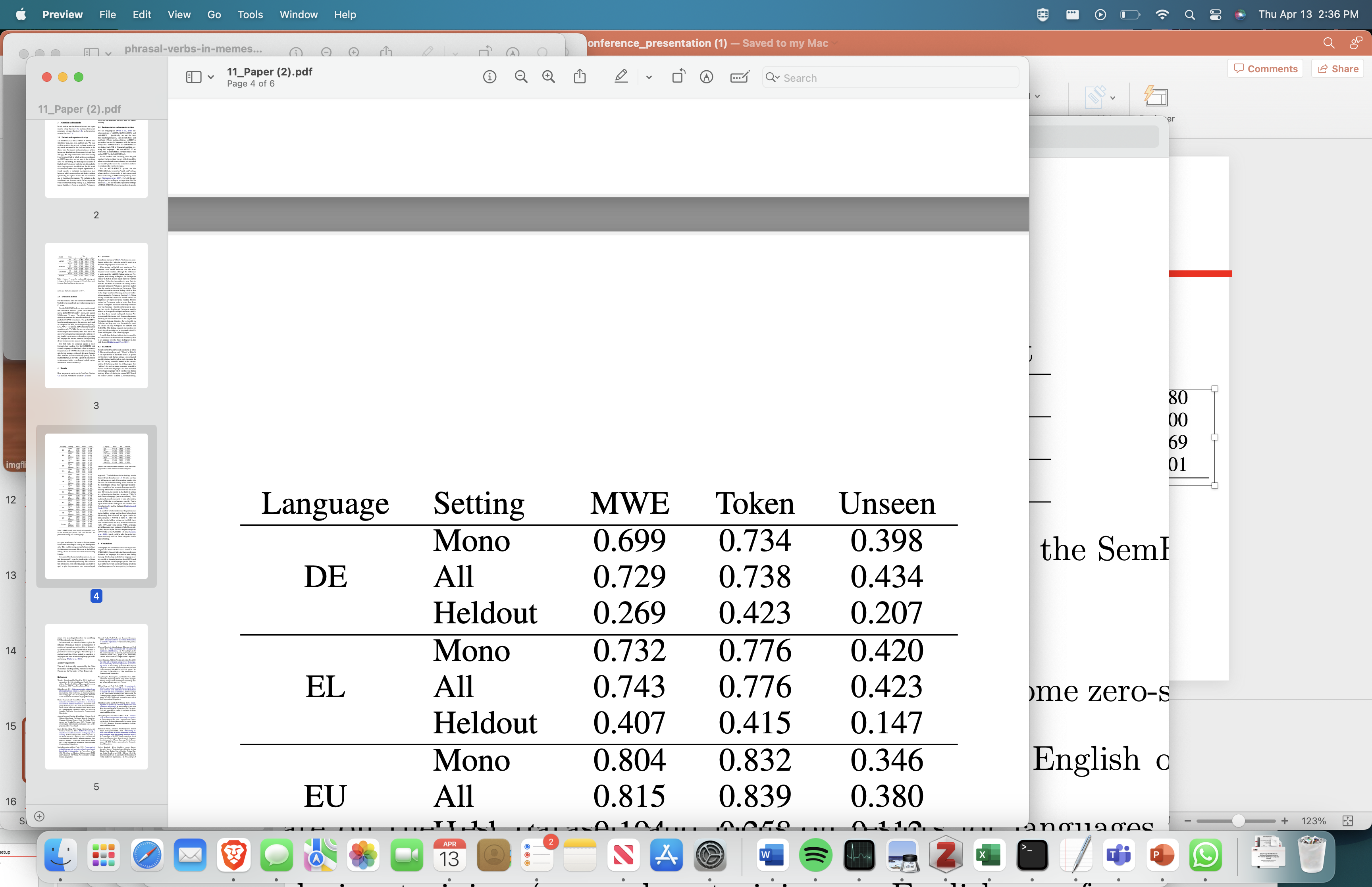 Results are in Macro - F1
16
Results - PARSEME
Per- category evaluation using Macro-f1
17
[Speaker Notes: To Further analyse heldout setting, and see how models learn information about idiomaticity from other languages, I did further analysis based on the category of the Verbal multiword expressions. For certain categories such as IRV and LVC.full, the heldout performance was higher than the others. This could be due to the higher frequency of those VMWEs in the dataset leading to better performance.]
Conclusions
Results from both task show:
Models learn information about MWEs and idiomaticity that is not language-specific
Additional training data from other languages can be leveraged to improve model performance
Future Work:
Influence of language families and category frequency
Ability to generalizes to languages that were unseen during pre-training
19th Workshop on Multiword Expressions (MWE 2023)
18
Thank you!
19th Workshop on Multiword Expressions (MWE 2023)
19